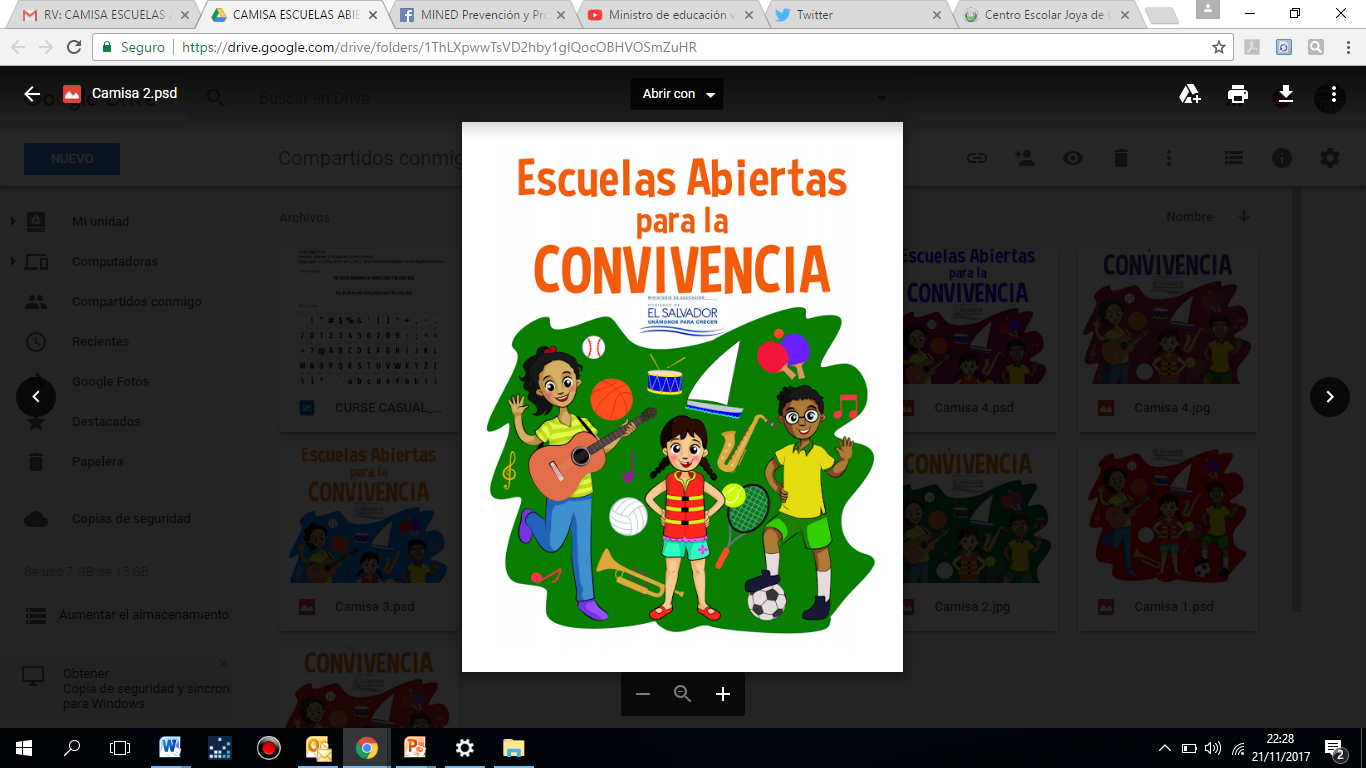 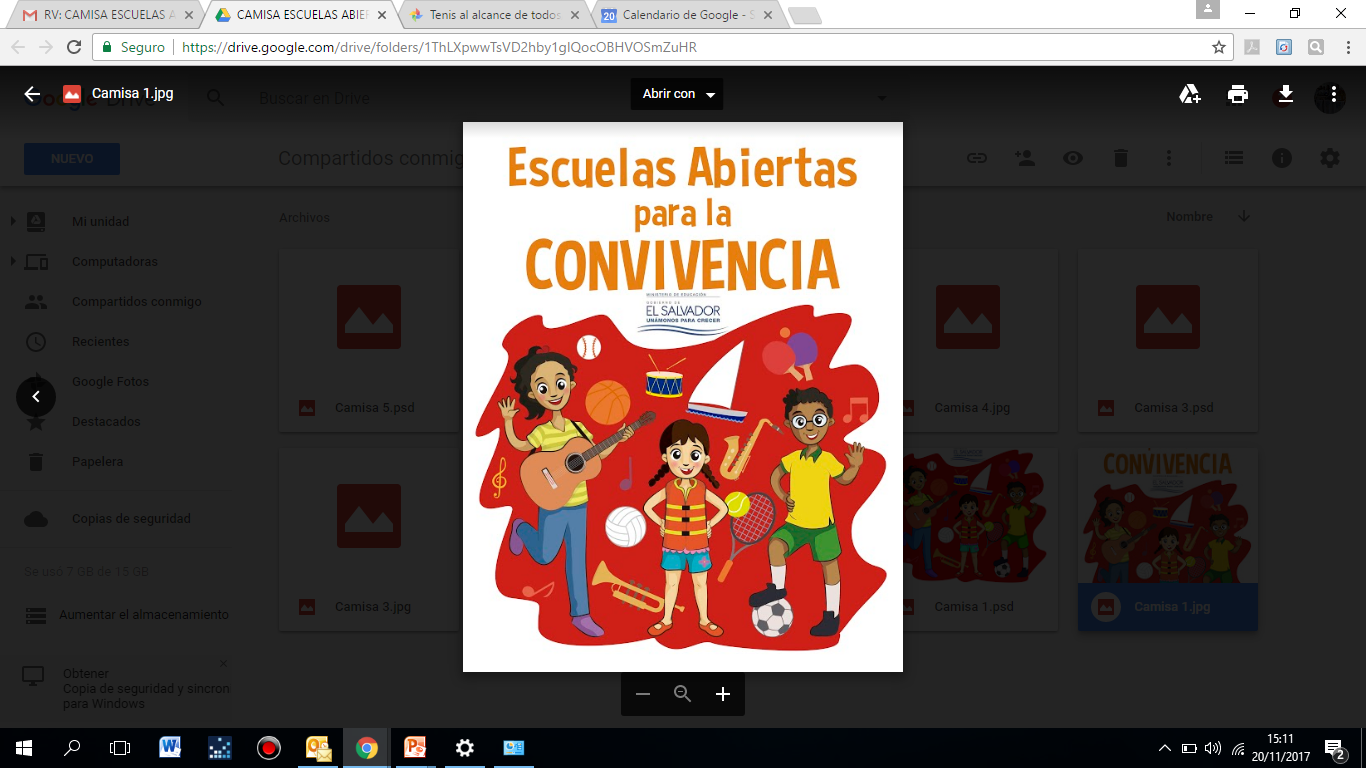 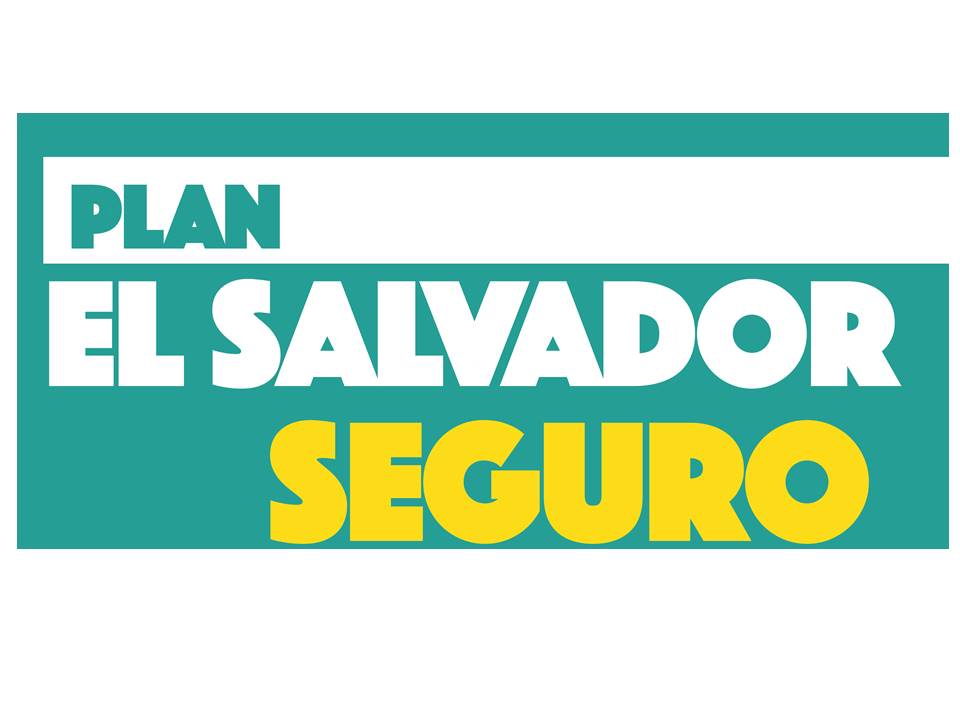 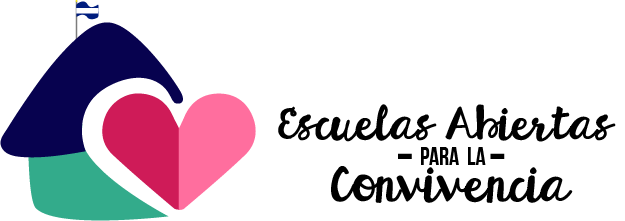 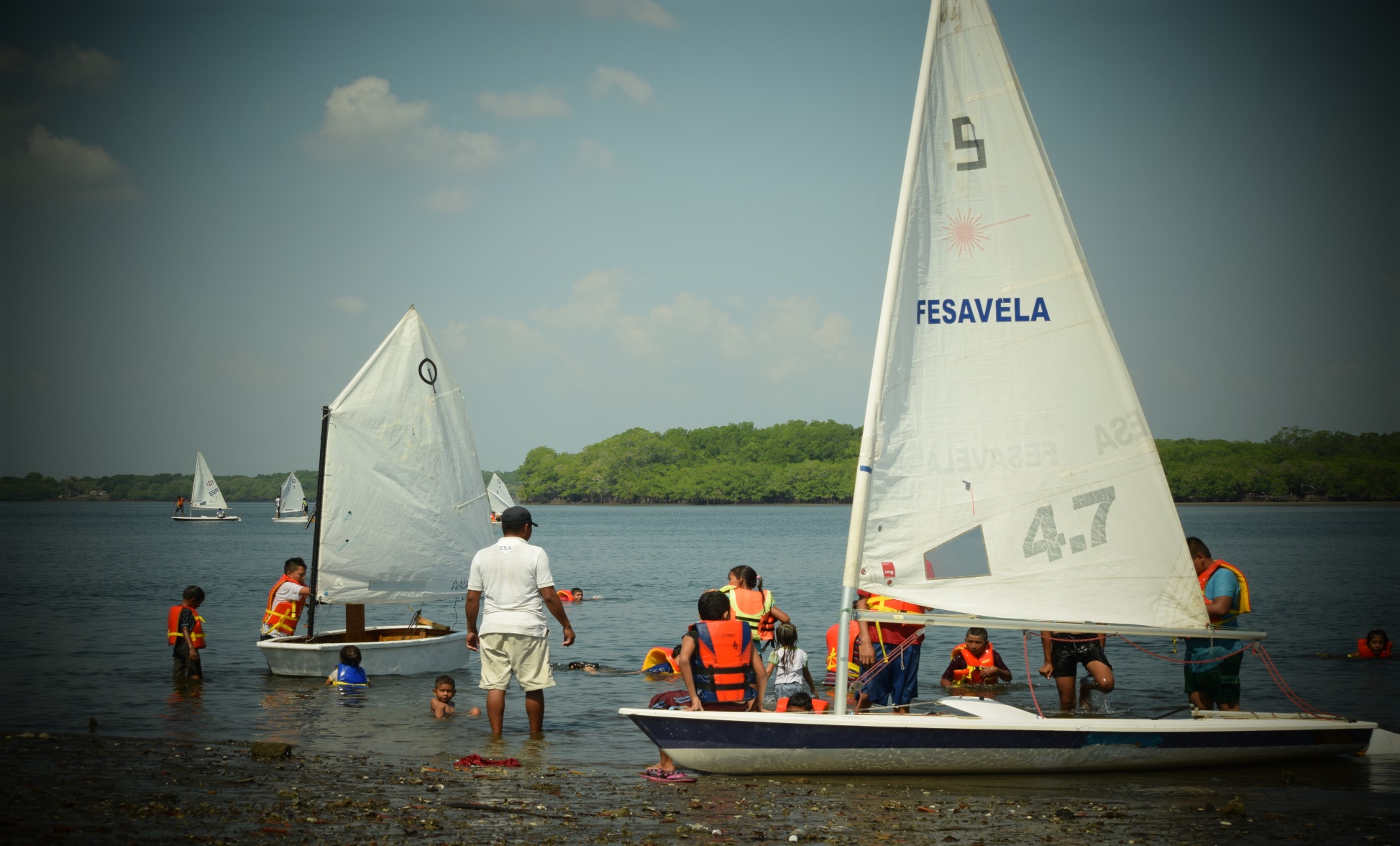 Educación a Vela
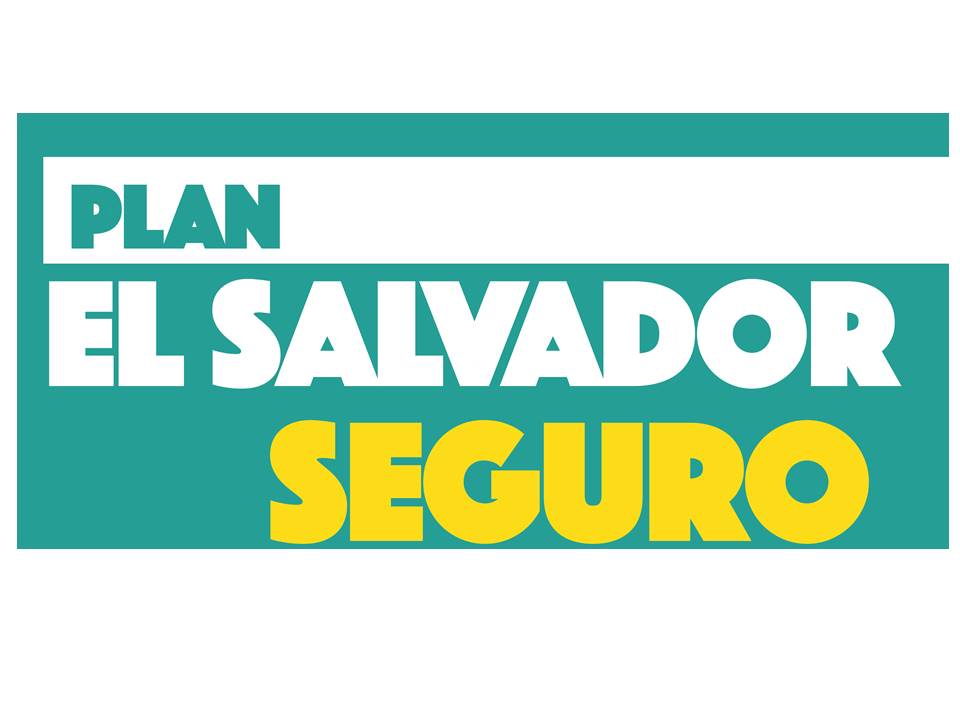 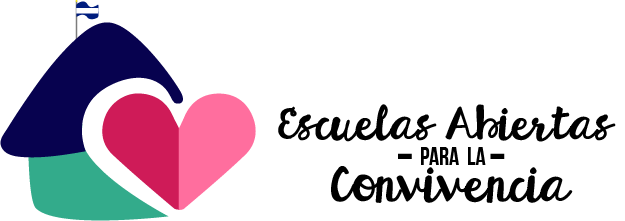 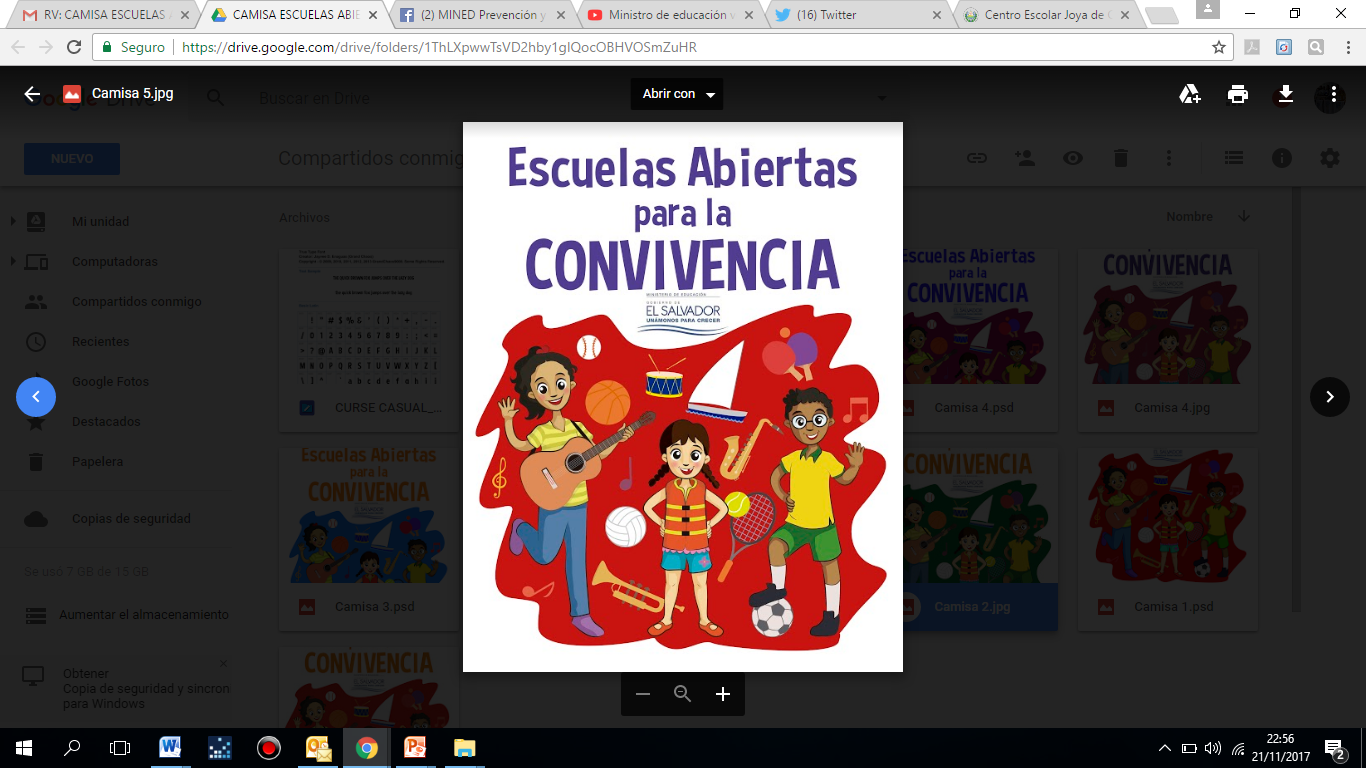 En  

                     hago uso Positivo del 
Tiempo Libre
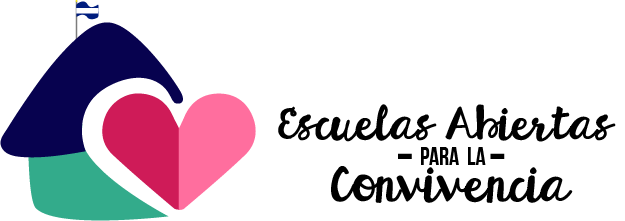 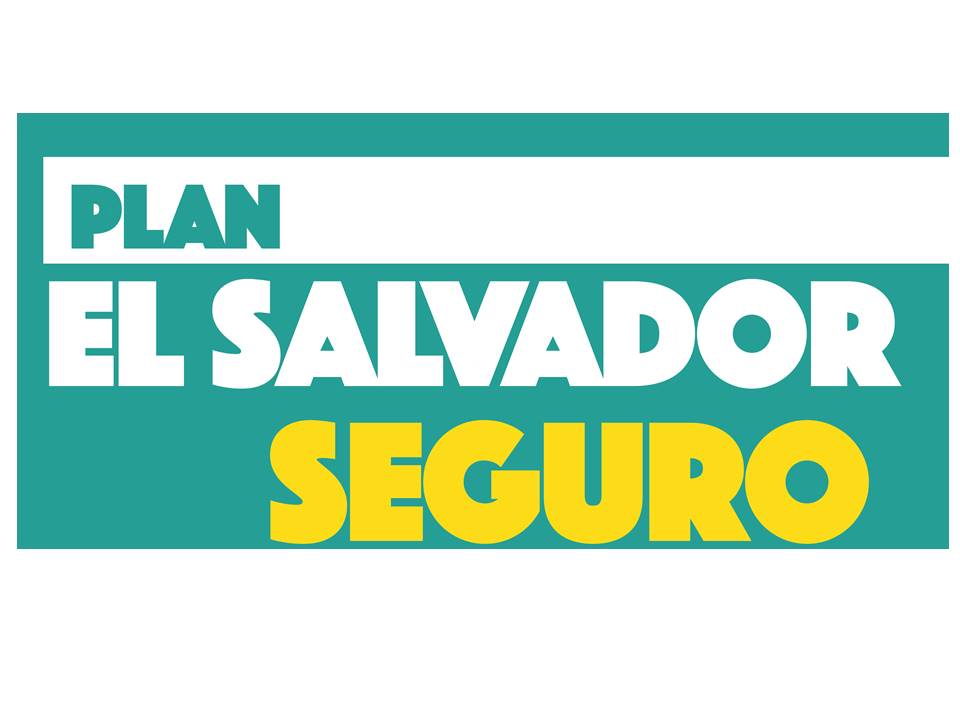 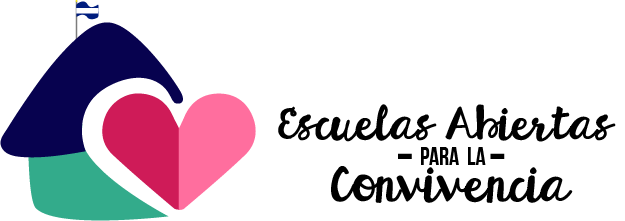 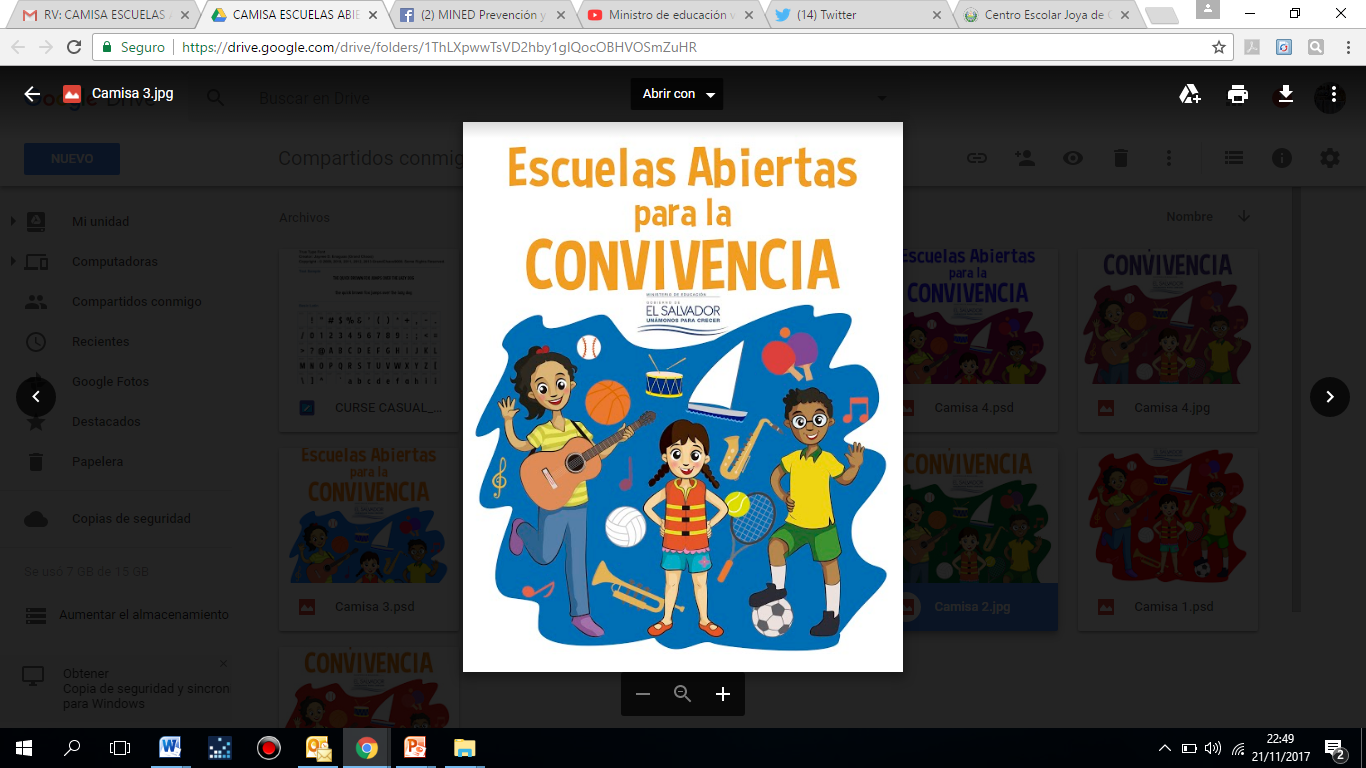 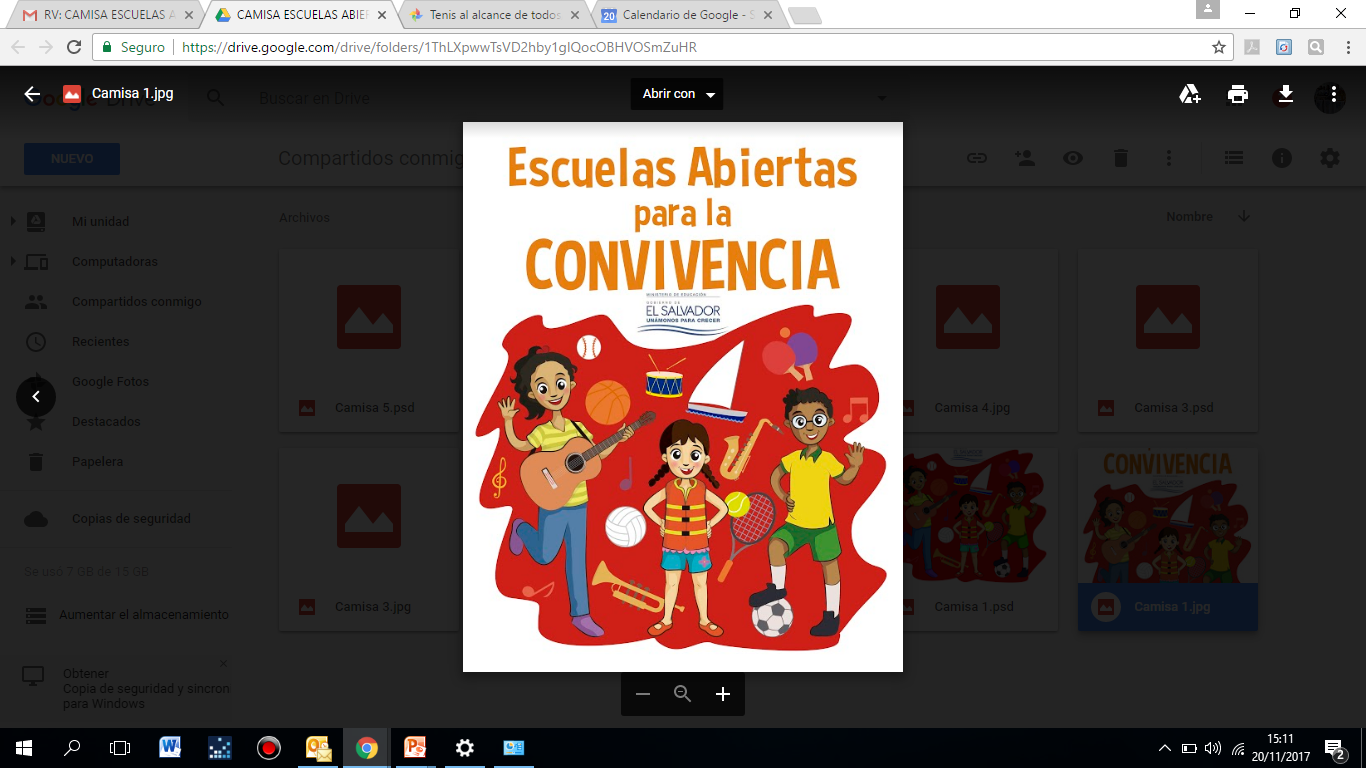 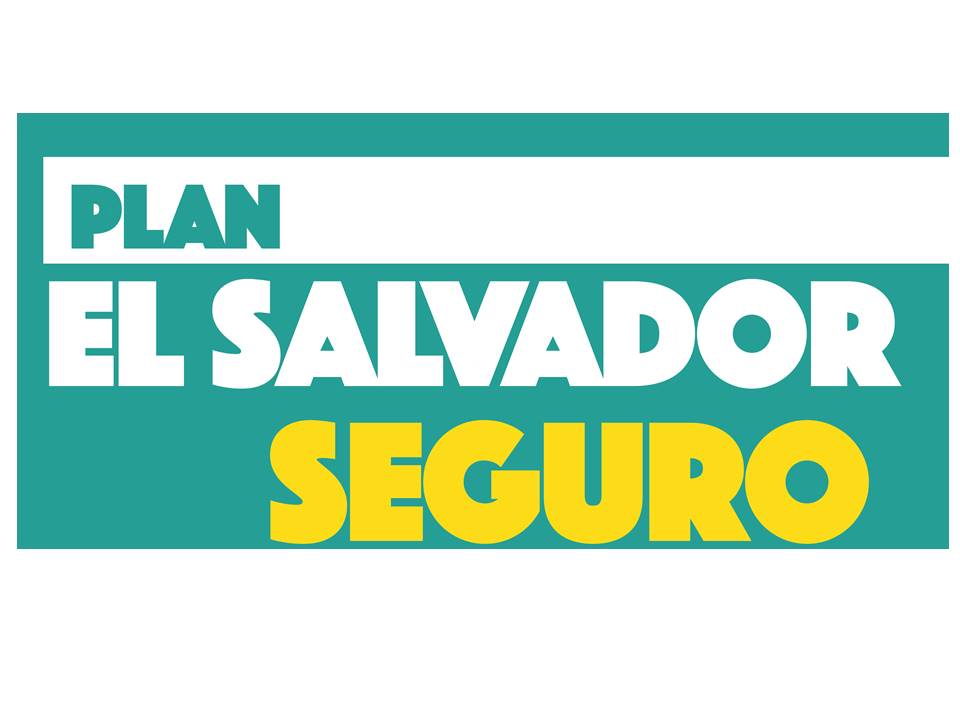 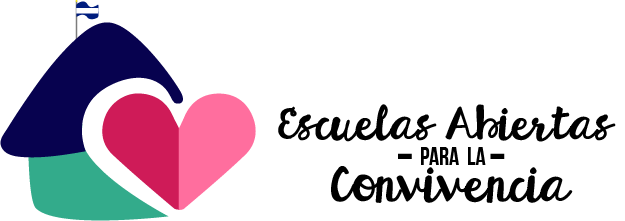 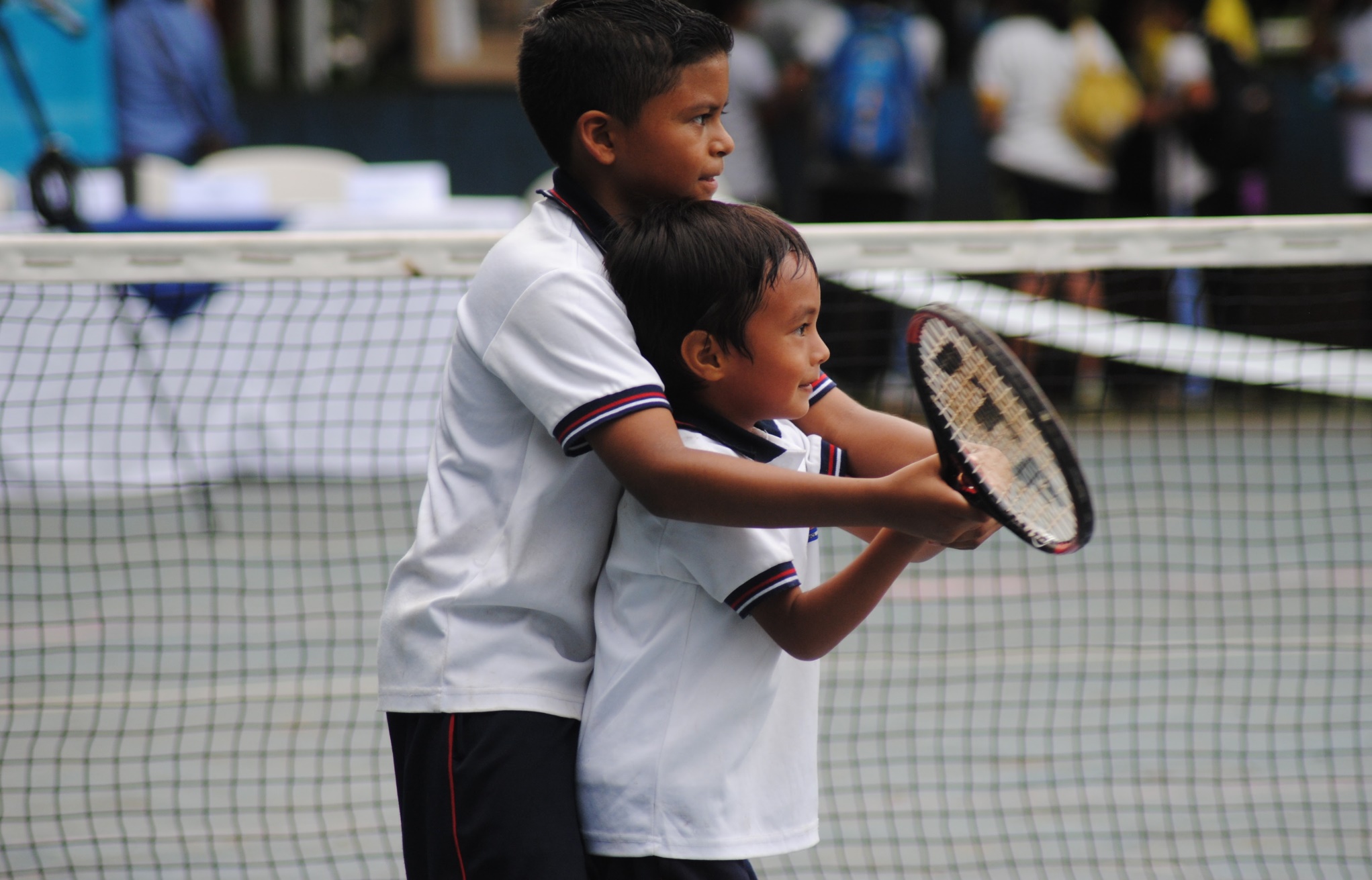 Mini Tenis
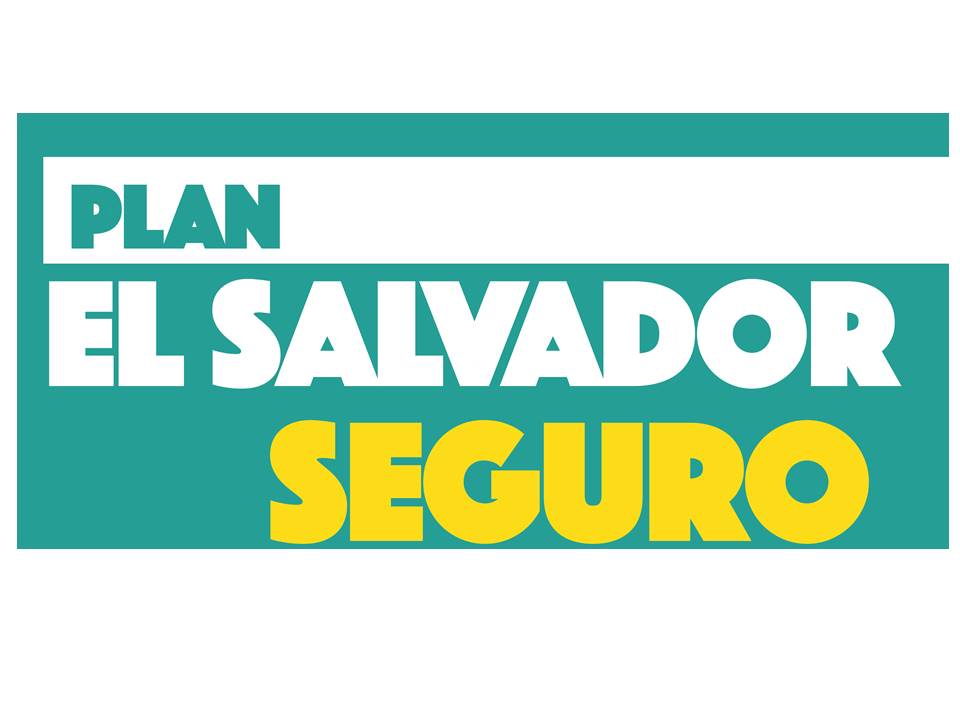 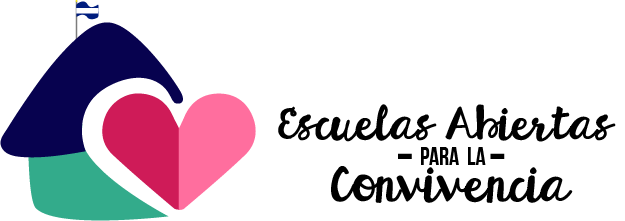 Atención Psicosocial
Emprendimientos Estudiantiles
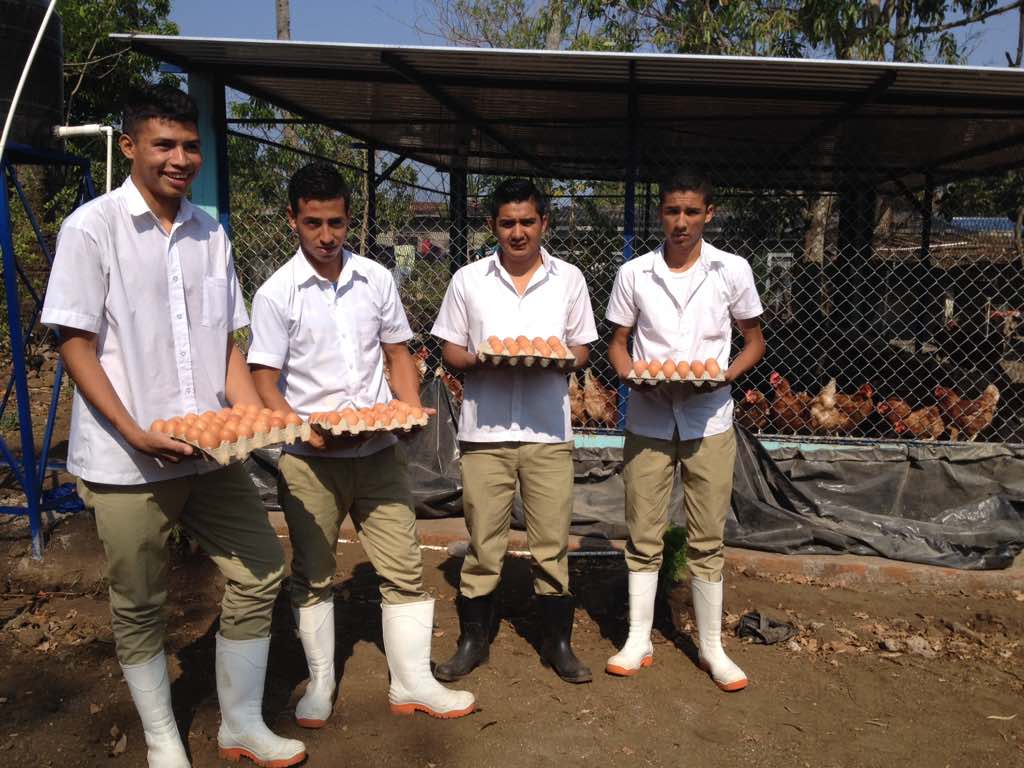 Balón Mano
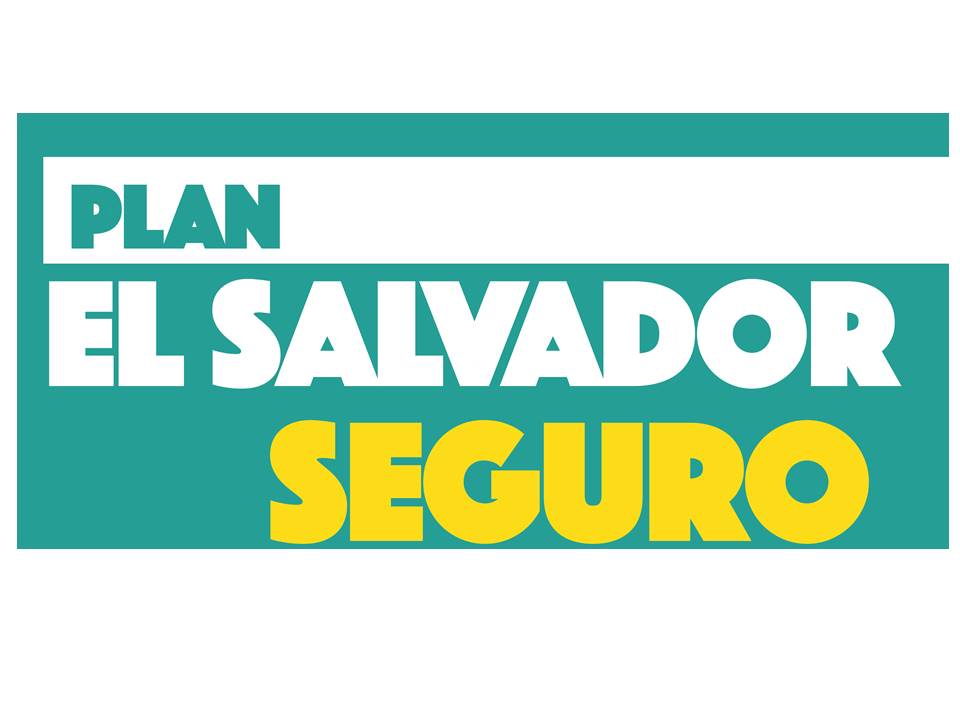 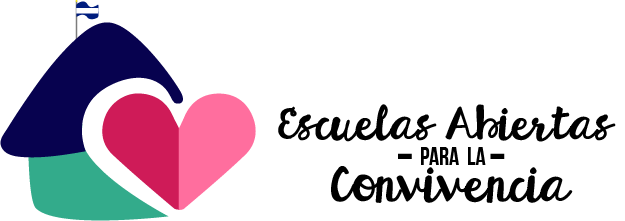 Atención Psicosocial
Dibujo y Pintura
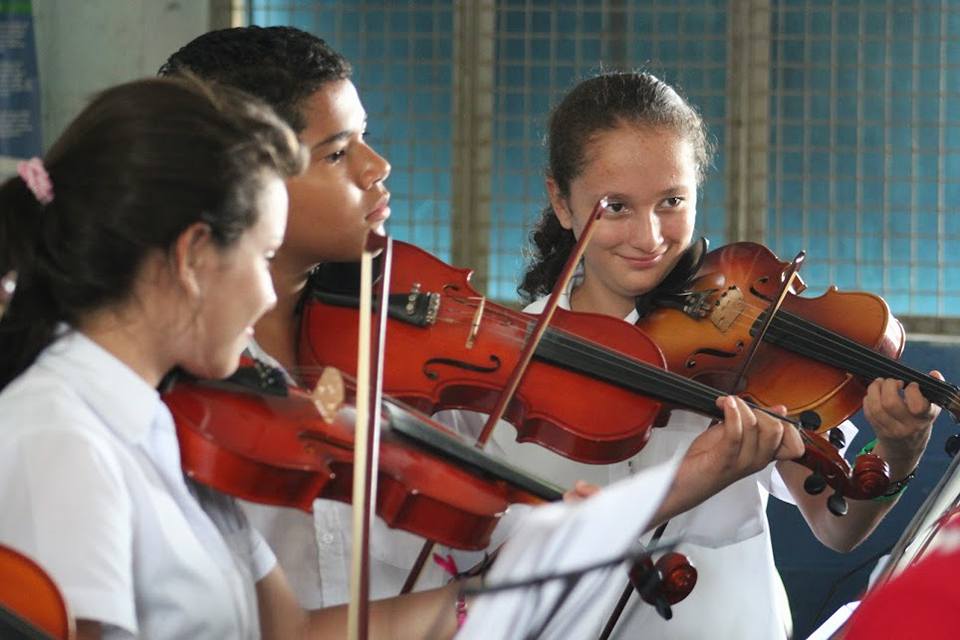 Música
Para convivir …
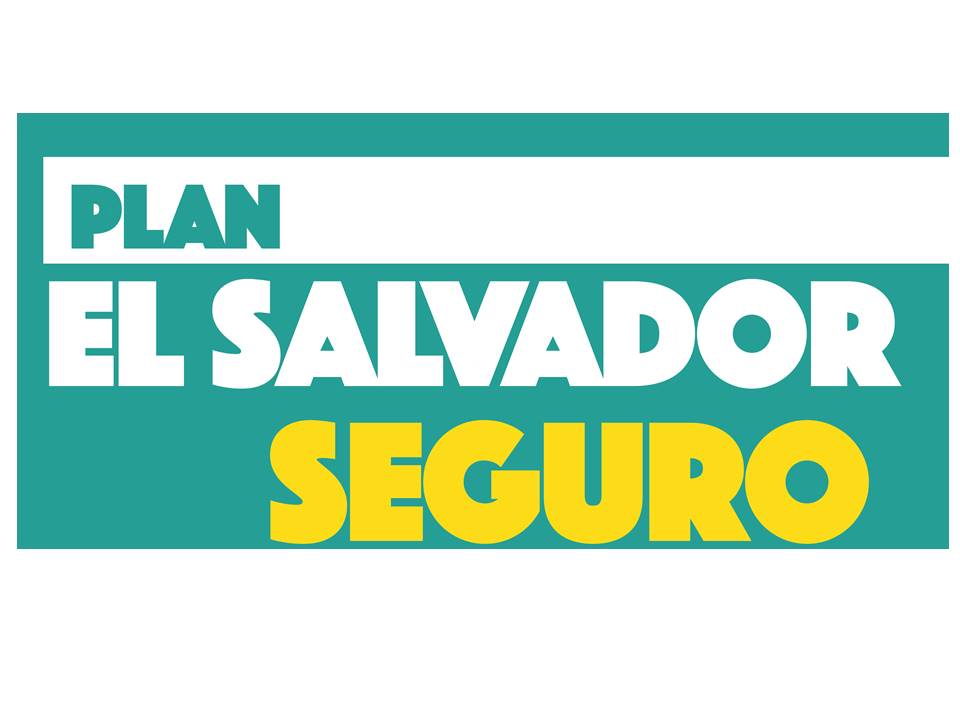 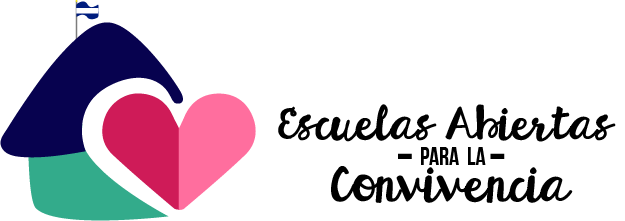 Atención Psicosocial
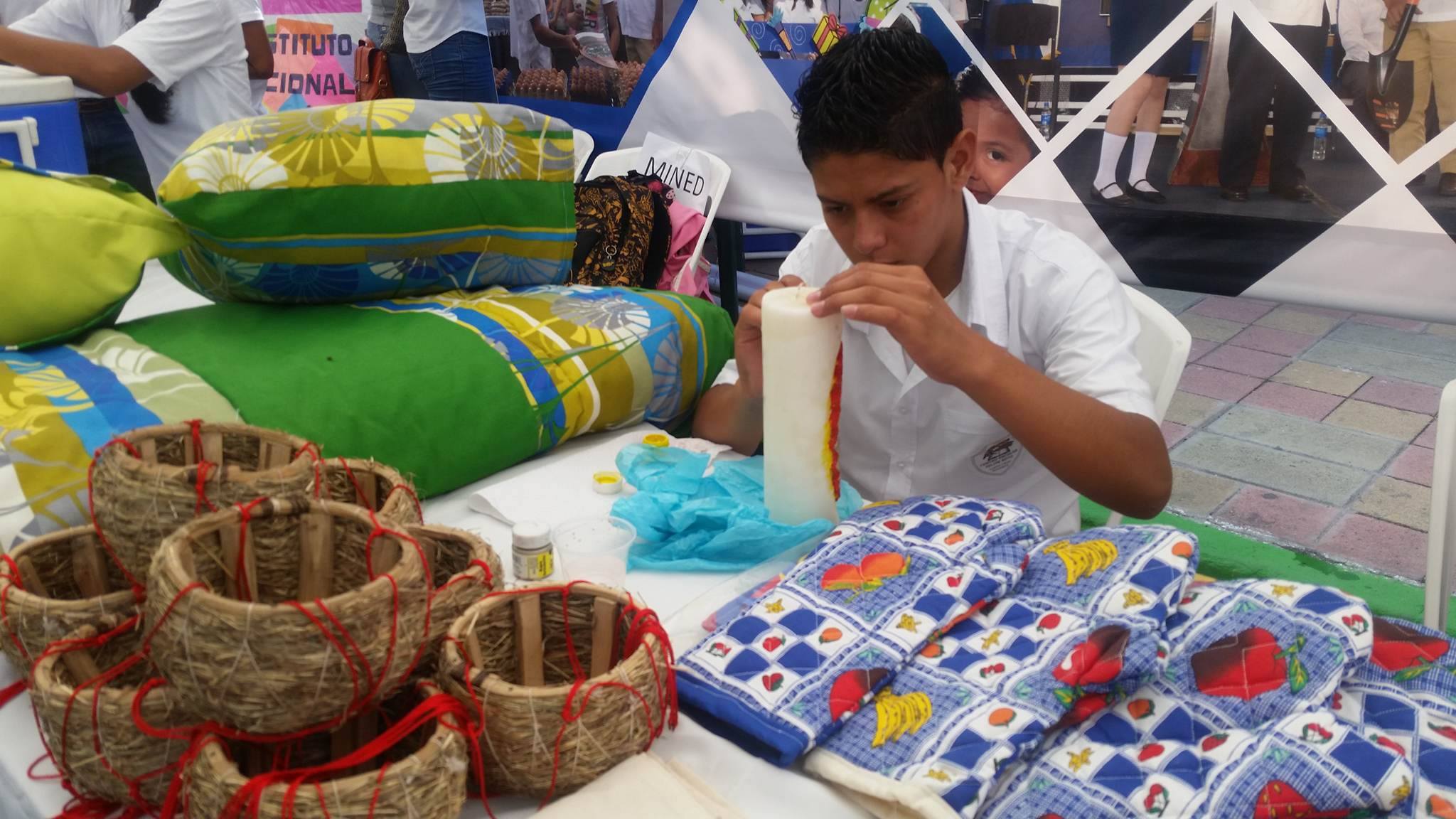 Emprendimientos Estudiantiles
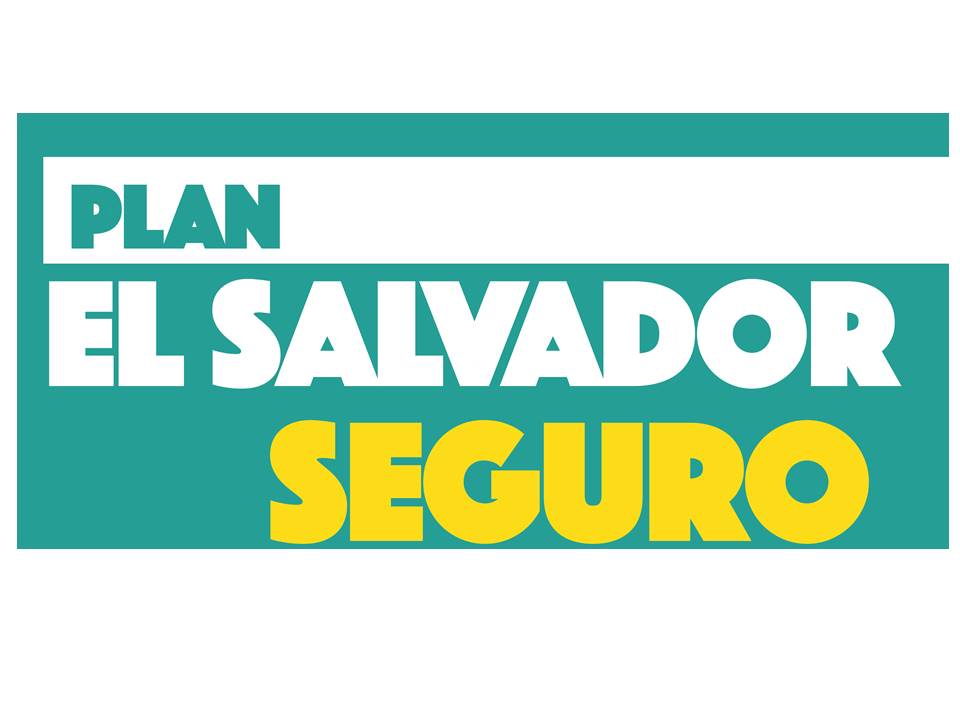 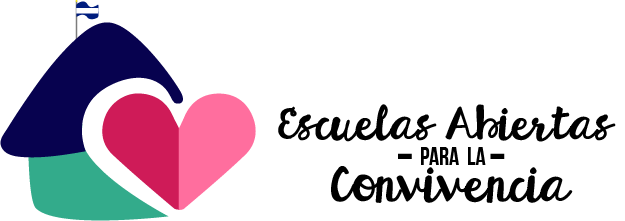 Atención Psicosocial
Atención Psicosocial
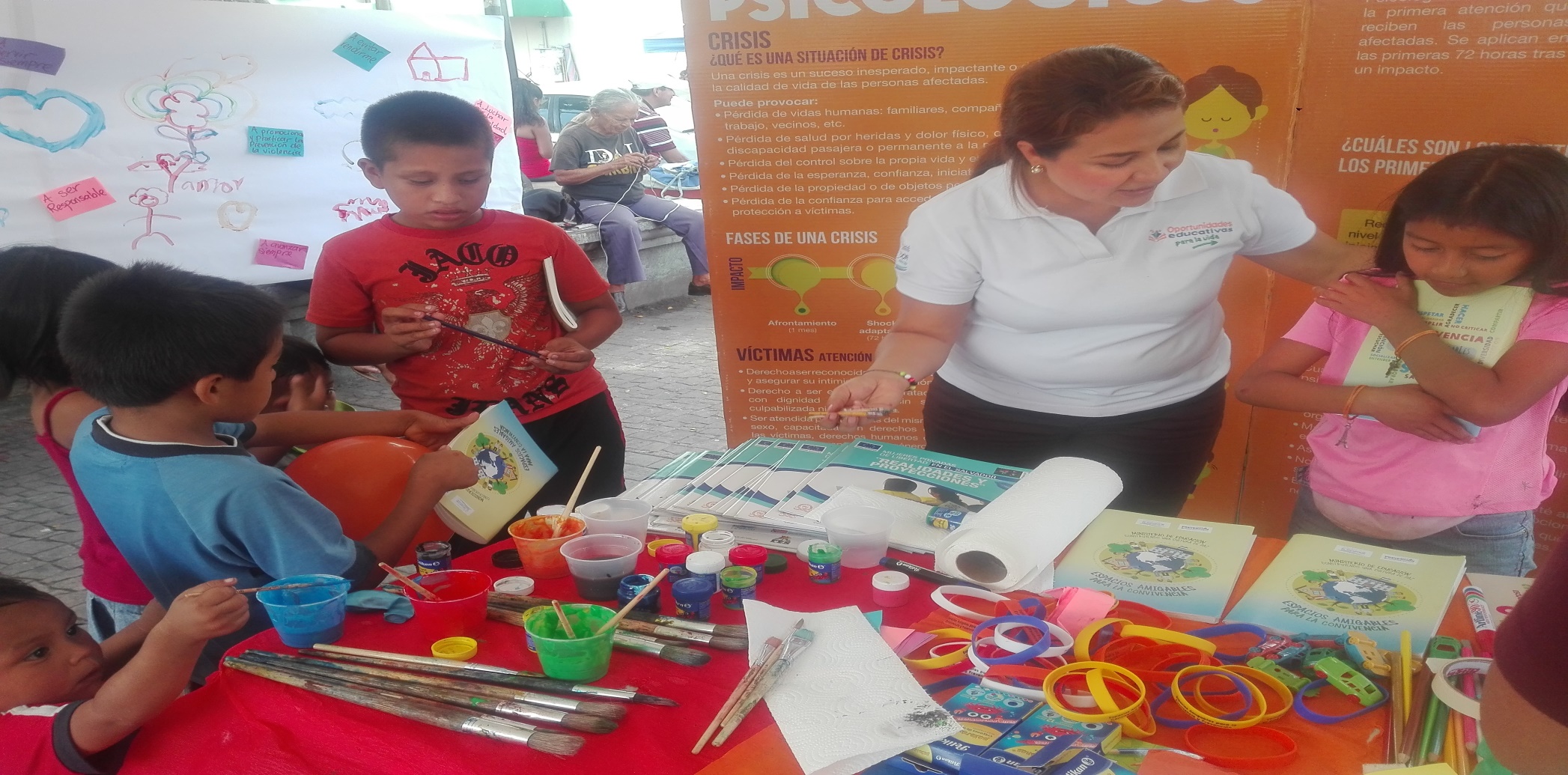 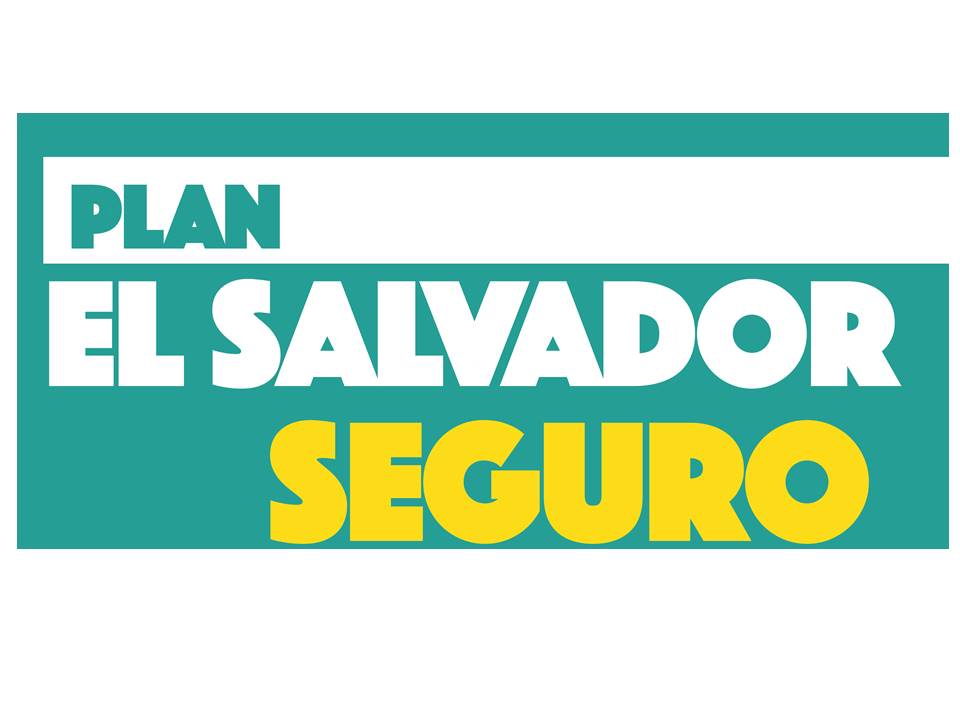 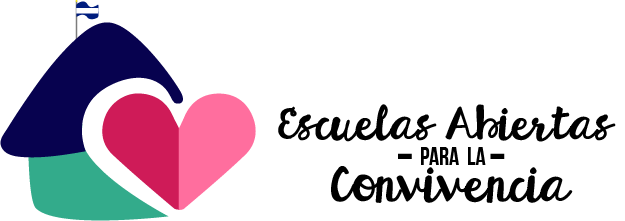